Sso på Fredericia gymnasium 2018/19
FIP – sso, Fredericia gymnasium den 25. oktober 2018
Maja Mailund
Overvejelser frem mod sso
Hvordan sikrer vi en tydelig progression i elevernes skriftlighed frem mod SSO?
Hvordan inddrager vi det professionsrettede perspektiv.
Hvordan sikrer vi den faglige fordybelse og selvstændighed hos eleverne frem mod og i SSO-skriveugen?
Hvordan skaber vi rammerne for vejledningen?
Hvad går forud SSO?
Projekter og opgaveskrivning.
NF, PP, historieopgaven, danskopgaven og KS. 
Elevportfolio efter hvert projekt/større opgave.
FG’s hf-metro: http://metro.hf.fr-gym.dk.
Hf-metro
Progressionen i 1.hf
NF1: fagligt samspil, argumentere fagligt, fremlæggelse, anvendelsen af en skærmpræsentation.
PP1: formidle resultaterne af en undersøgelse mundtligt, inddrage faglig viden og metoder,  kildekritik/dokumentation, karrierelæring. 
Historieopgaven: besvare en opgaveformulering, formidle fagligt stof, disponere stoffet, faglig argumentation, dokumentere.
NF2: fagligt samspil, faglig argumentation, en faglig samtale. 
PP2: besvare en opgaveformulering, anvende viden fra fagene, vejledning, videooptagelse/formidle fagligt stof. 
NF3: fagligt samspil, besvare en opgaveformulering, disposition, konklusion, faglig argumentation, faglig samtale, disposition.
KS1: fagligt samspil/flerfaglig problemformulering, mundtlig formidling af fagligt stof, bearbejde materiale, udarbejde disposition, delkonklusioner, hovedkonklusion, faglig argumentation, dokumentation.
Hvad har nf-eksamen med sso at gøre?
NF-eksamen minder i sin form om NF-3. Tre elementer:
Det skriftlige produkt
Den individuelle fremlæggelse
Den individuelle faglige samtale 
Vejledning, formidle en faglig problemstilling, dokumentation, faglig argumentation, formalia.
Det er alvor!
Progressionen i 2.hf
PP3: udarbejde en faglig problemstilling knyttet til en case, vejledning, karrierelæring, evaluering, tutorsamtale. 
Danskopgaven: besvare en faglig opgaveformulering, struktur/rød tråd, anvende faglig viden, faglig argumentation, dokumentation, formalia, 
KS-eksamen: fagligt samspil, anvende faglig viden, dokumentere, disposition, faglig argumentation, konklusion.
eksempler på elevporteføljen
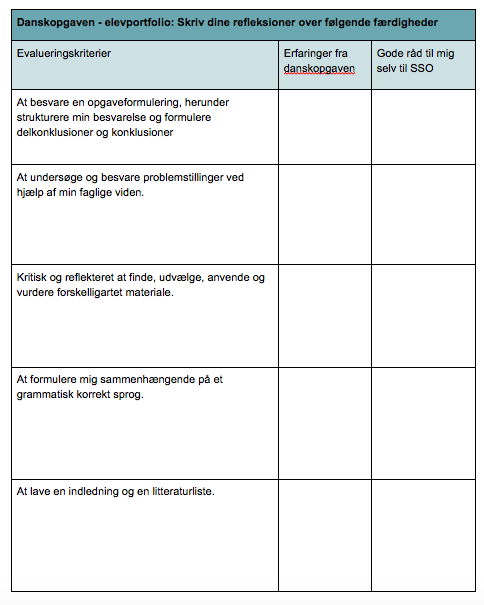 Opsummering
Træning i at argumentere fagligt og formidle.
Træning i at kunne dokumentere.
Træning i at disponere og sikre en rød tråd.
Træning i at bruge vejledning, herunder egen rolle og forpligtelse i vejledningen.
Respons og (selv)evaluering efter hvert projekt/hver opgave.
Hvad er det nye?
Fra 1-3 fag til 1-2 fag (mindst ét fag på B-niveau)
Ved vejledning forstås fremadrettet formativ evaluering, som giver eleven klare anvisninger til det videre arbejde med opgaven. Som led i vejledningen skal vejlederen løbende stille produktkrav til eleven i form af aflevering af mindre tekstuddrag eller udfoldede opgavedispositioner. Institutionens leder tilrettelægger vejledningen på en sådan måde, at der sikres en klar adskillelse mellem lærerens rolle som vejleder og som bedømmer, og vejledningen må således ikke omfatte en bedømmelse af væsentlige dele af elevens besvarelse. Samtidig skal institutionens leder ved tilrettelæggelsen af vejledningen sikre, at eleven modtager vejledning frem til afleveringen af opgavebesvarelsen 
Opgaven skrives i 4. semester
Eksplicitte krav til omfang: 10-15 normalsider a 2400 enheder (antal anslag inklusiv mellemrum). 
Opgavebesvarelsen skal indeholde et kort resumé på dansk på omkring 150 ord.
Skærpet fokus på vejledningen
(…) hele fasen fra de første overvejelser om valg af fag og område over elevens identifikation af mulige problemstillinger frem til den endelige opgaveformulering og aflevering af den endelige besvarelse gennemføres i et tæt samarbejde mellem vejleder(e) og eleven. Når fag er valgt, er det institutionens leder, der udpeger vejleder(e). 
Vejleder(e) medvirker i samtlige faser af opgaveforløbet. Vejledning skal i hvert enkelt tilfælde være formativ, dvs. vejleder(e) giver efter læsning af mindre tekstuddrag eller i forbindelse med diskussion af disposition i forbindelse med de enkelte vejledningsmoduler klare anvisninger på muligheder for det videre arbejde med besvarelsen, f.eks. omkring eksempler på faglig argumentation, sproglig korrekthed eller mulighed for at inddrage yderlige stof til besvarelsen. Det er vigtigt, at der løbende stilles produktkrav til eleven for at sikre, at vejledning foregår ud fra noget konkret, som eleven har produceret. Det kan bl.a. foregå gennem at diskutere en tidsplan med delelementer af opgavebesvarelsen med den enkelte elev, eller der kan være tale om egentlige moduler med en større gruppe af elever, hvor f.eks. formalia omkring større skriftlig opgave gennemgås (f.eks. litteraturliste og indhold af resumé) for at sikre, at eleverne har forstået og behersker disse dele af genren. Institutionens leder er ansvarlig for tilrettelæggelse af vejledning, men det er vigtigt at fastslå, at vejledning foregår kontinuerligt og lige indtil opgaven er afleveret. Institutionens leder kan evt. bestemme, at der i forbindelse med vejledning og skriveperiode oprettes egentlige skriveværksteder, hvor eleverne kan modtage hjælp til opståede problemer i forbindelse med besvarelsen af deres opgave.
Hvordan løfter vi vejledningsopgaven på Fredericia Gymnasium?
Stram, central styring over 9 uger (tidsplan) – eleverne følges tæt og afkræves refleksioner og stillingtagen.
Fag- og teamlærere (evt. i samarbejde med læsevejleder).
Individuel vejledning og gruppevejledning.
Det professionsrettede aspekt i sso
Det kan i visse tilfælde være relevant for eleven at overveje, om valg af område kan ligge i forlængelse af f.eks. praktik og dermed have relation til virkelighedsnære problemstillinger inden for et professionsområde. 
Virkeligheden på Fredericia Gymnasium: Eleverne skriver SSO i ugen inden påske. PP4 (dvs. erhvervspraktikken) er placeret efter SSO.
Løsning: mulighed for at tage afsæt i studiepraktikken (PP3) og de dertil knyttede cases.
PP3 i uge 44 med udarbejdelse af en faglig problemstilling. Det kan styrke elevernes refleksion over mulige emner til SSO.
Tidsplan
Iflg. bekendtgørelsens bilag 1 afsættes der 25 timers undervisningstid og 15 timers fordybelsestid til SSO.
Eleven skal senest seks uger inden opgaveugens start skriftligt oplyse de(t) valgte fag og område. 
Endeligt fagvalg + emnevalg (uge 5).
Tidsplan
Tidsplan
Udforskende skrivning – skrivning som redskab for tænkning
Udforskende skrivning er altid kendetegnet ved
 (dele af) følgende:
   - Du skriver for at lære noget
   - Du skriver for dig selv og til dig selv
   - Du skriver for at skabe og/eller strukturere tanker og ideer
Gennem hele HF vil det være naturligt at arbejde med udforskende skrivning - fx i arbejdet med forskellige større skriftlige arbejder. Men først skal du præsenteres for nogle teknikker.



Teknikker
Du skal i løbet af grundforløbet stifte bekendtskab med et udvalg af følgende teknikker:
  - Hurtigskrivning
   - Refleksionsskrivning
   - Brainstorming
   - Mindmapping
   - Del og stjæl
   - Displays
faser i arbejdsprocessen
Eleverne bliver præsenteret for denne oversigt over de forskellige faser, der indgår i en arbejdsproces, der leder frem til en præsentation eller en akademisk opgave.
Eleverne skal forstå, at alle faserne i arbejdsprocessen er vigtige og ikke skal opfattes som aktiviteter, der bare skal 'overstås' for at komme videre til næste fase. Det vil tværtimod ofte være nødvendigt at gå tilbage til tidligere faser undervejs i arbejdsprocessen, for - på et højere niveau - at tænke nyt eller indhente mere viden.
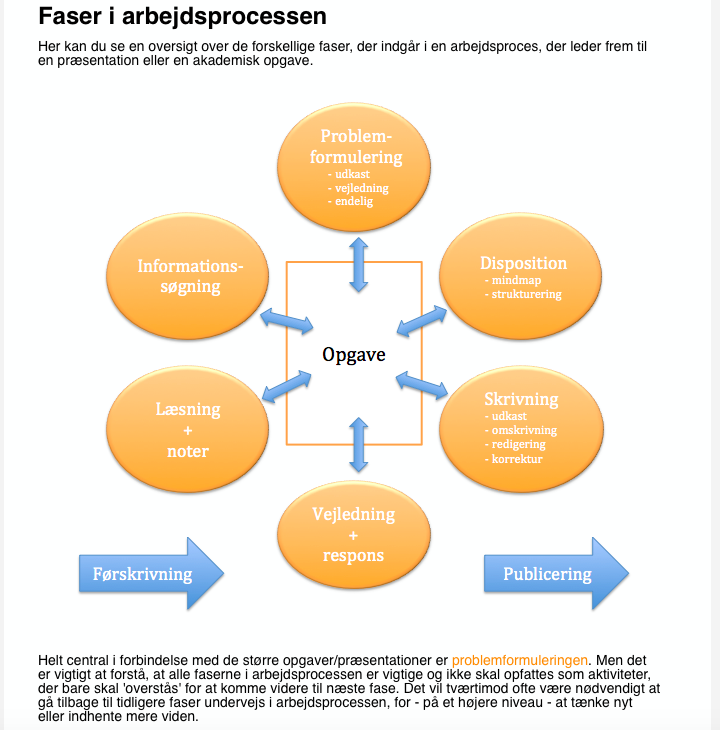 Udfordringer
Hvordan sikrer vi en tydelig progression i elevernes skriftlighed frem mod SSO?
FG-metro, elevportfolio.
Hvordan sikrer vi den faglige fordybelse og selvstændighed hos eleverne frem mod og i SSO-skriveugen?
Tydelige krav til vejledningen – fokus på elevens rolle.
Hvordan skaber vi rammerne for vejledningen?
Fra udpræget lærerstyret (med mulighed for differentiering) til centralt fastlagt plan med delmål, respons og let pres.
Tidsfaktor og skæv arbejdsbelastning
Har vi fået nye og andre hf’ere?
…
Erfaringsudveksling
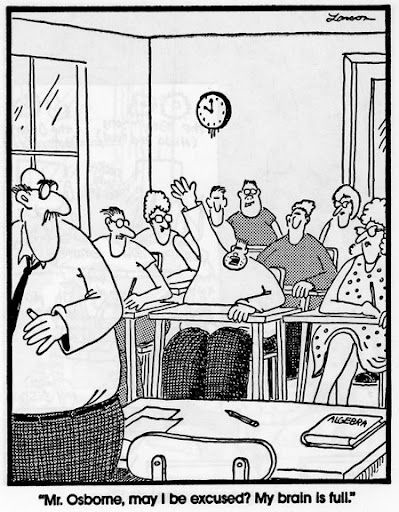 Skolernes  erfaring med at skabe progression og inddrage det professionsrettede perspektiv 
Opsamling
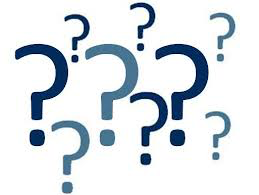